Summary of Feedback & Next Steps from Listening Hub E-safety Event
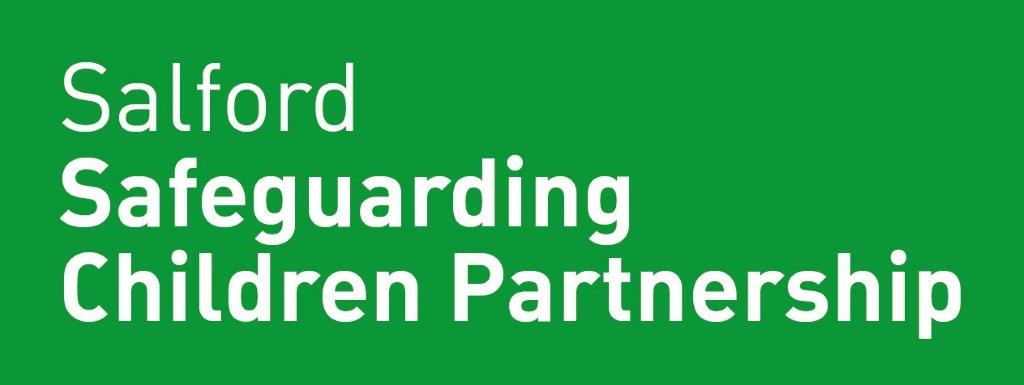 04/11/2021
THEMES FROM LISTENING HUB EVENT
Online safety should be taken seriously across all platforms
Gaming have chat functions so YP can be vulnerable to abuse i.e. Discord
Not just young people also older adults vulnerable
Personal data being misused i.e. banking/selling details/adverts
Parents/carers need to ask more about what YP are accessing online
Recognition that All family members need to be aware of risks
Trends on line (“The lip challenge”) – “Stan Culture” – challenges
Police limits to control especially outside the UK
Difficulties of protecting children/YP online
Mental Health impact – cyber Bullying
Diversity and degrees of vulnerability
Parents/carers not having the knowledge around e-safety
Positives of being online – making friends/if isolated/sense of belonging/gaining confidence/positives of learning i.e. healthy eating etc
Strengths of having “trusted” people to go to such as Youth Workers when concerned
NEXT STEPS IDENTIFIED
What specific support is needed amongst the population of Salford
Guidance about on-line Safety
“Urban dictionary for slang terms”
Resources for professionals and communities
“Top Tips” for Safety on line
“How do we pull this together for Salford”? “Do we have a national online strategy/platform?
A protocol within schools to tell pupils
Need to learn more/recognise the dangers
YP to facilitate further discussions/Training with families & professionals 
YP to be central to any Guidance/Protocols etc
The value of intergenerational discussions/assemblies/space to talk